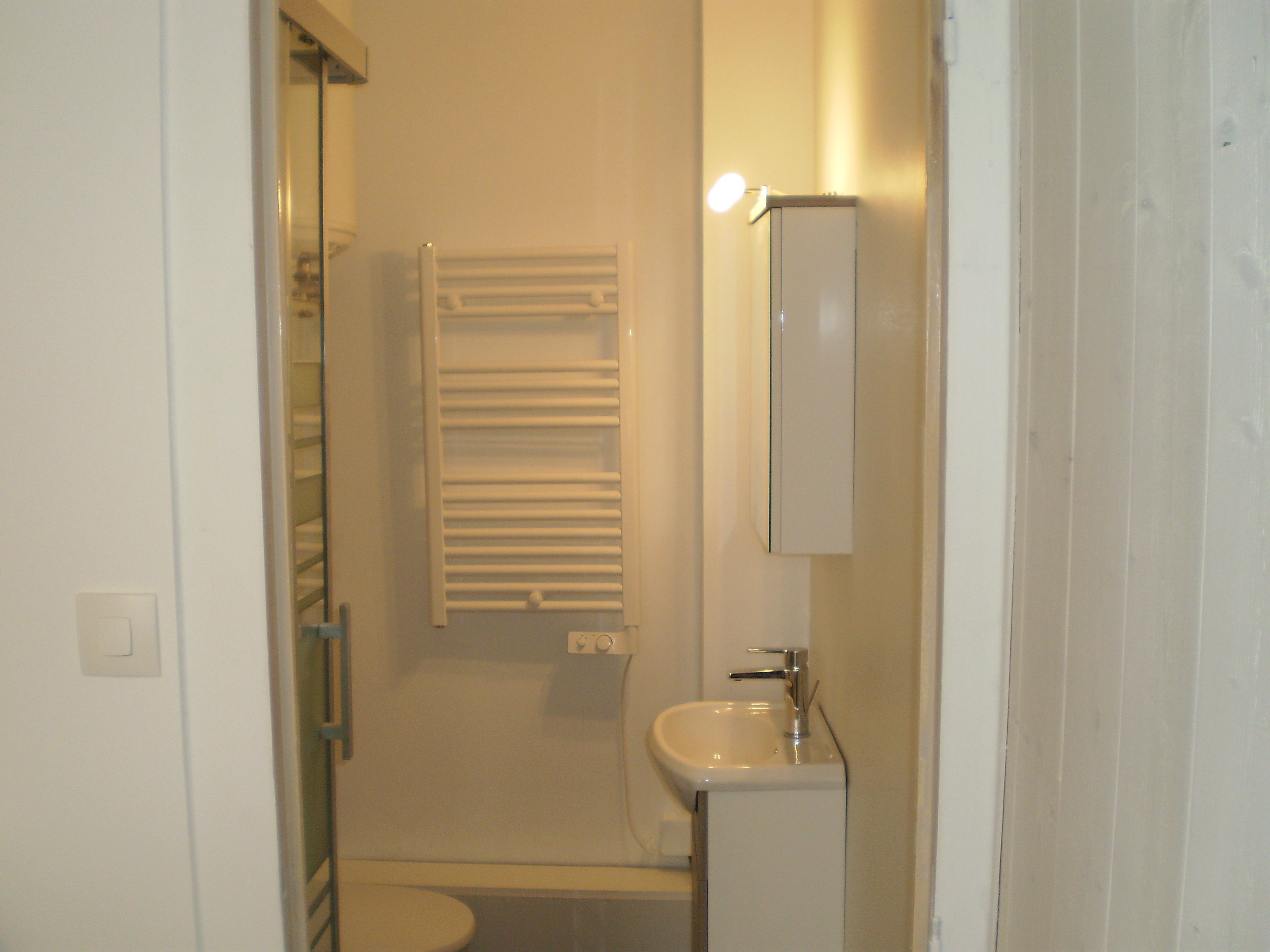 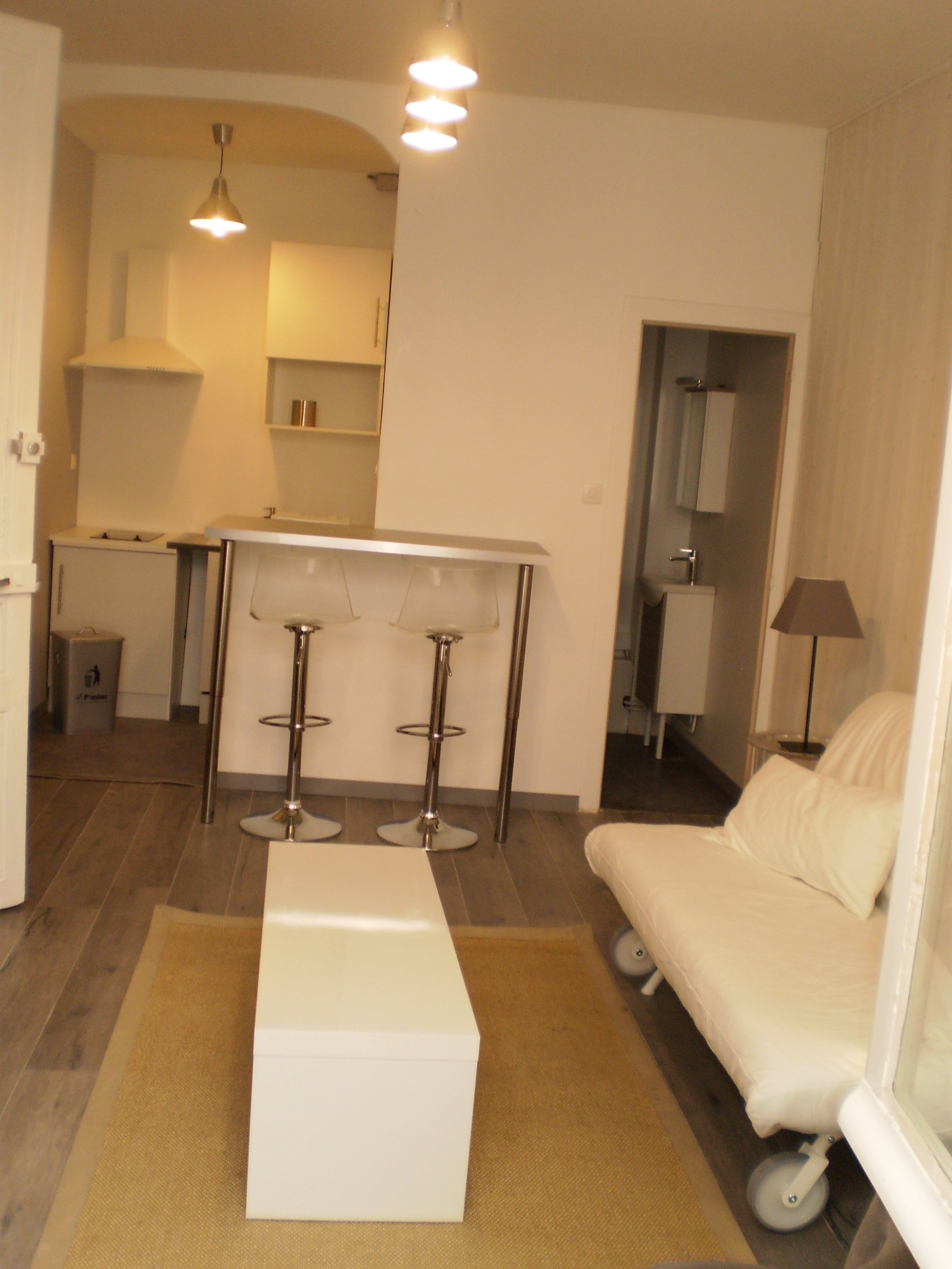 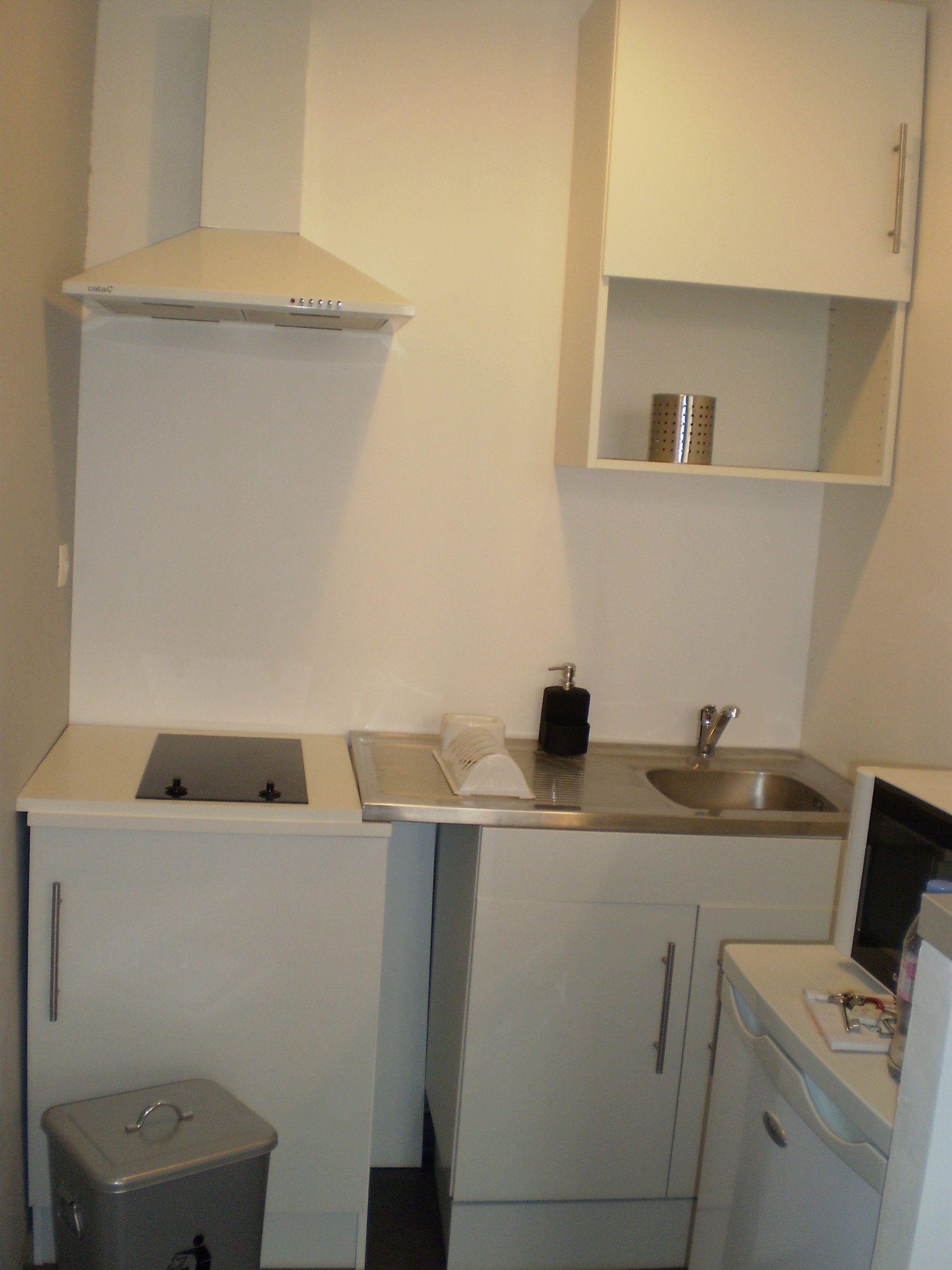 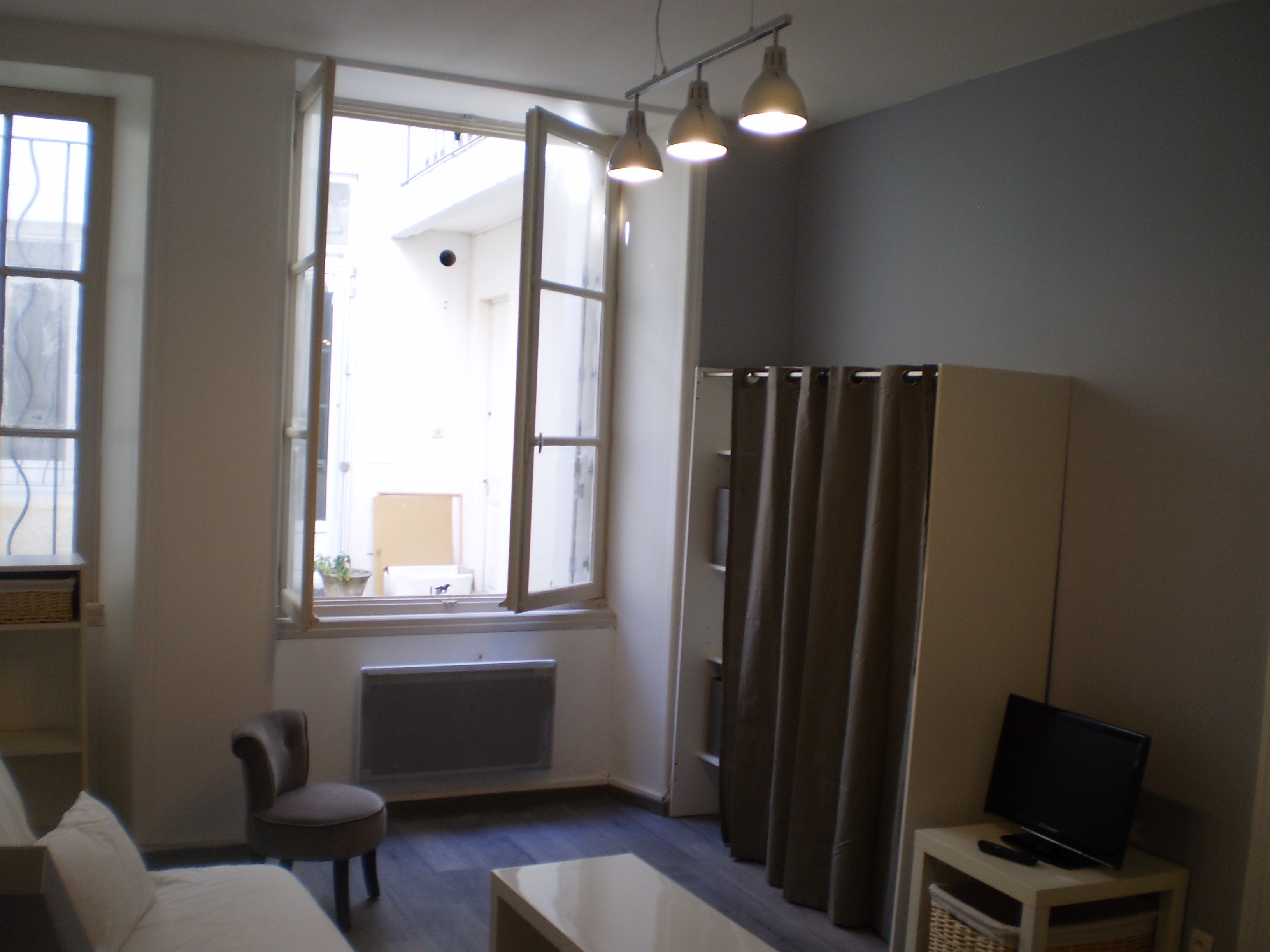 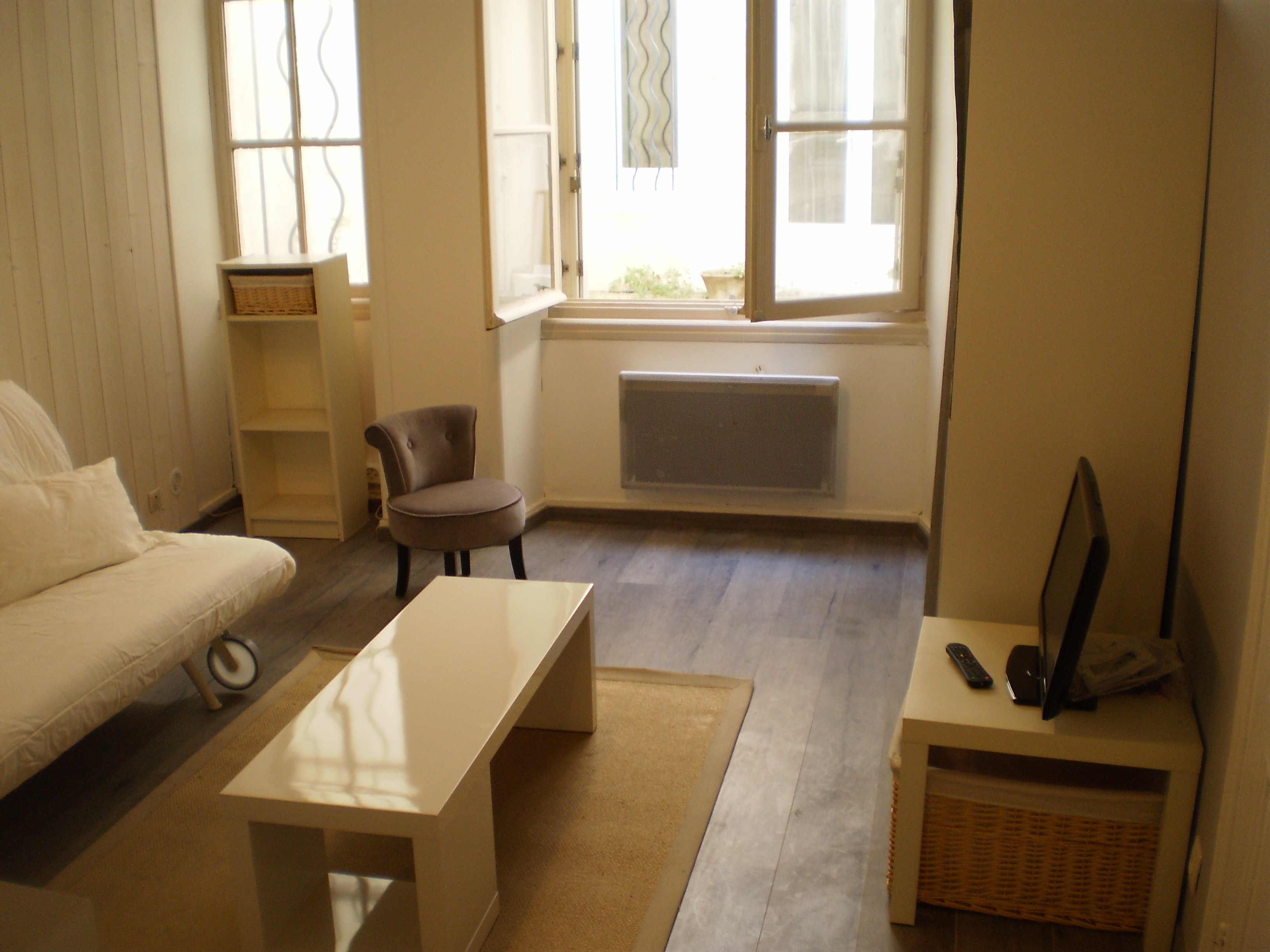 Studio rue des Dames